Table 1 Characteristics of all women enrolled in the Ms Study and women meeting the World Health Organization's ...
Clin Infect Dis, Volume 41, Issue 10, 15 November 2005, Pages 1517–1524, https://doi.org/10.1086/497270
The content of this slide may be subject to copyright: please see the slide notes for details.
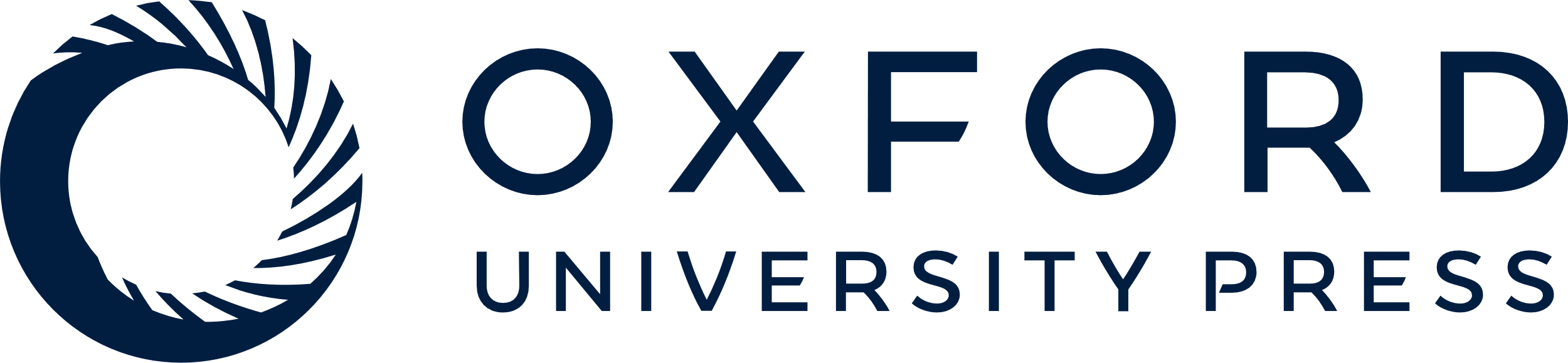 [Speaker Notes: Table 1 Characteristics of all women enrolled in the Ms Study and women meeting the World Health Organization's definition of menopause and the median age at which they experienced onset of menopause.


Unless provided in the caption above, the following copyright applies to the content of this slide: © 2005 by the Infectious Diseases Society of America]